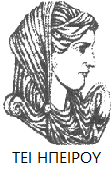 Ελληνική Δημοκρατία
Τεχνολογικό Εκπαιδευτικό Ίδρυμα Ηπείρου
Επιχειρησιακή Στρατηγική και Πολίτικη
Βασικές Θεωρήσεις της Στρατηγικής - Κύριες Σχολές Στρατηγικής Σκέψης
Τριάρχη Ειρήνη
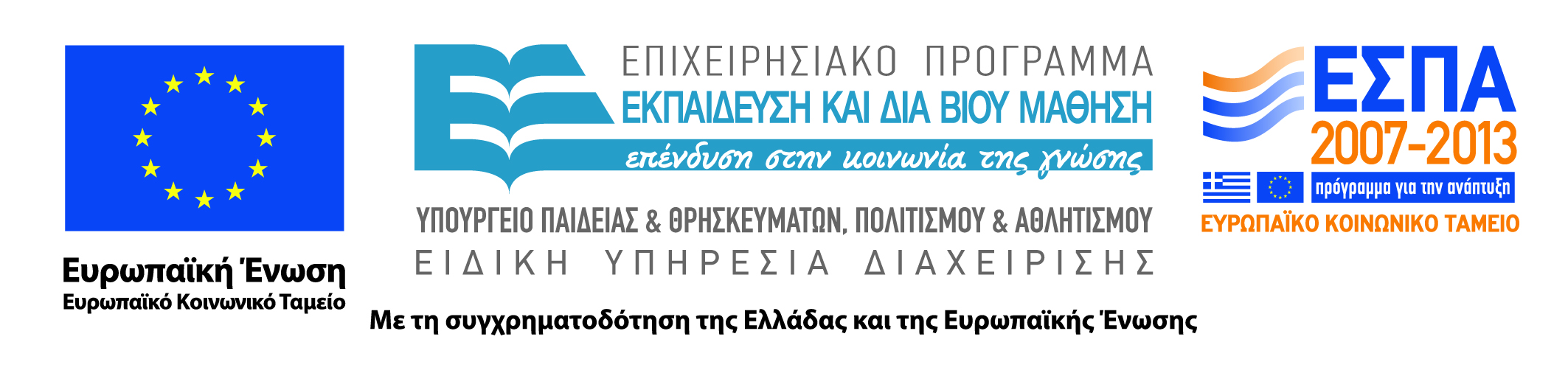 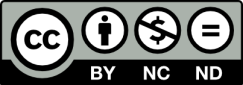 Ανοιχτά Ακαδημαϊκά Μαθήματα στο ΤΕΙ Ηπείρου
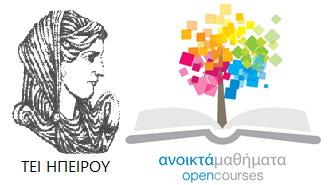 Λογιστικής και Χρηματοοικονομικής
Επιχειρησιακή Στρατηγική και Πολίτικη
Ενότητα 12: Βασικές Θεωρήσεις της Στρατηγικής
Τριάρχη Ειρήνη
Πρέβεζζα, 2015
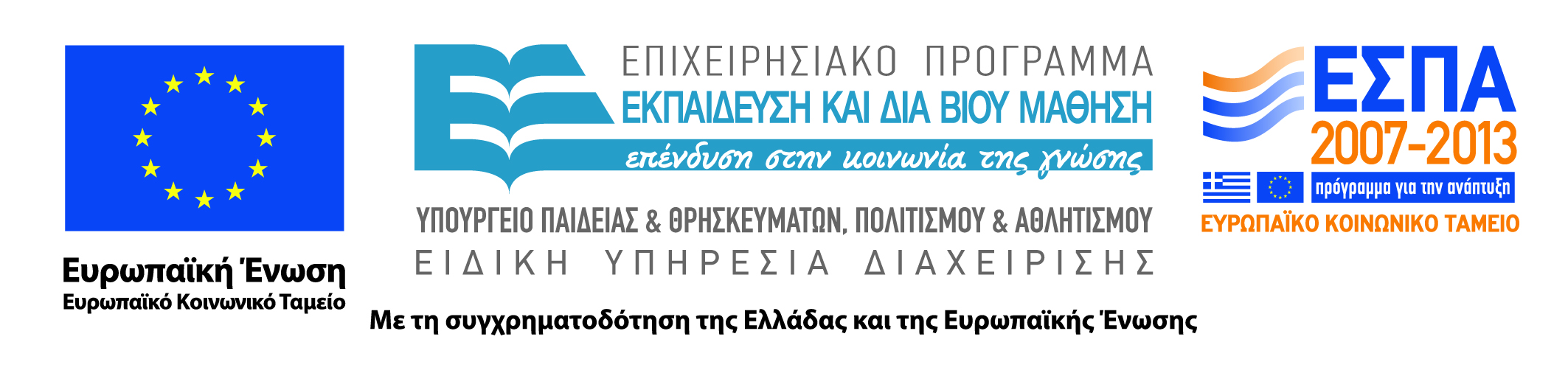 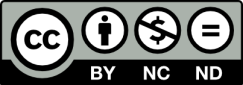 Άδειες Χρήσης
Το παρόν εκπαιδευτικό υλικό υπόκειται σε άδειες χρήσης Creative Commons. 
Για εκπαιδευτικό υλικό, όπως εικόνες, που υπόκειται σε άλλου τύπου άδειας χρήσης, η άδεια χρήσης αναφέρεται ρητώς.
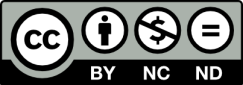 3
Χρηματοδότηση
Το έργο υλοποιείται στο πλαίσιο του Επιχειρησιακού Προγράμματος «Εκπαίδευση και Δια Βίου Μάθηση» και συγχρηματοδοτείται από την Ευρωπαϊκή Ένωση (Ευρωπαϊκό Κοινωνικό Ταμείο) και από εθνικούς πόρους.
Το έργο «Ανοικτά Ακαδημαϊκά Μαθήματα στο TEI Ηπείρου» έχει χρηματοδοτήσει μόνο τη αναδιαμόρφωση του εκπαιδευτικού υλικού.
Το παρόν εκπαιδευτικό υλικό έχει αναπτυχθεί στα πλαίσια του εκπαιδευτικού έργου του διδάσκοντα.
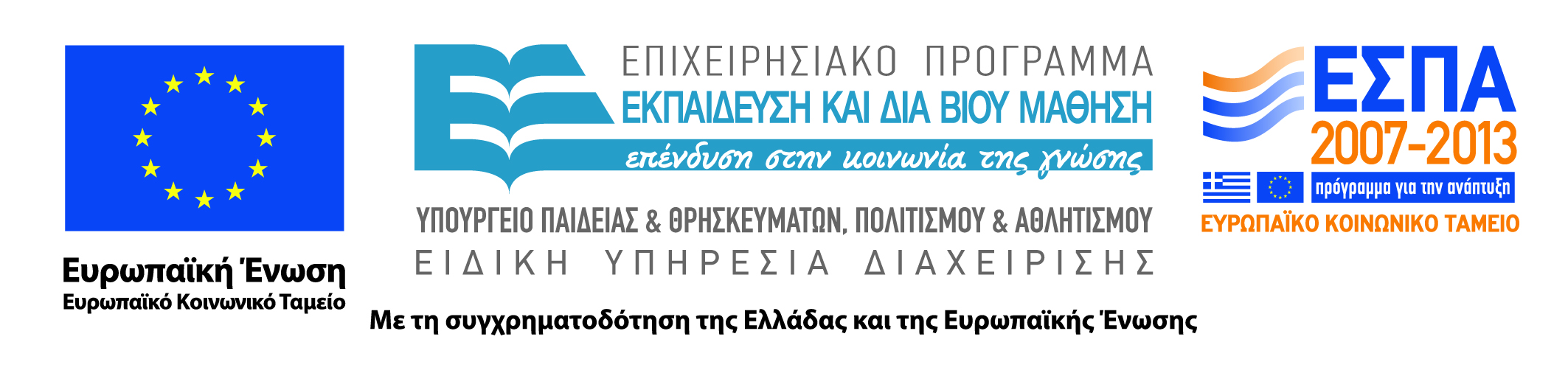 Σκοποί  ενότητας
Μετά το πέρας αυτής της ενότητας οι φοιτητές θα πρέπει να είναι σε θέση να:
Περιγράψουν τις κύριες σχολές σκέψης / προσεγγίσεις στη στρατηγική.
5
Βασικές Θεωρήσεις της Στρατηγικής
Κυρίες σχολές σκέψης / προσεγγίσεις στη στρατηγική
Το μοντέλο του περιβαλλοντικού καθορισμού ή βιομηχανικής οργάνωσης (Environmental Determinism ή Industrial Organization Model)
Η επιχείρηση θα πρέπει να προσαρμόζεται στα ιδιαίτερα χαρακτηριστικά γνωρίσματα του επιχειρησιακού της περιβάλλοντος
Ο Michael Porter είναι βασικός εκπρόσωπος της σχολής
6
Βασικές Θεωρήσεις της Στρατηγικής
Κυρίες σχολές σκέψης / προσεγγίσεις στη στρατηγική
Η στρατηγική ως αποτέλεσμα των θεμελιωδών / μοναδικών ικανοτήτων (core competencies) που έχει η επιχείρηση σε σχέση με τους ανταγωνιστές της.
Στρατηγική πρόθεση (Strategic Intent) βάσει της οποίας η επιχείρηση για να ξεπεράσει τον ανταγωνισμό και να φθάσει στην κορυφή εκτός από το να προσαρμοστεί στις συνθήκες του περιβάλλοντος θα πρέπει να έχει όραμα για το μέλλον πριν από τους ανταγωνιστές της και αυτό το όραμα να το κάνει πραγματικότητα.
Οι Gary Hamel, C.K.Prahalad εισηγήθηκαν αυτή τη θεώρηση.
7
Βασικές Θεωρήσεις της Στρατηγικής
Συνδυασμός των μοντέλων περιβαλλοντικού καθορισμού - πόρων και ικανοτήτων
Δημιουργία ενός ορθολογικού μοντέλου που συνδυάζει τις 2 πρώτες θεωρήσεις και αποτελείται από 4 βασικά βήματα:
Την ανάλυση του εσωτερικού και εξωτερικού περιβάλλοντος
Το σχηματισμό της στρατηγικής
Την εφαρμογή της στρατηγικής
Την αξιολόγηση και τον έλεγχο των αποτελεσμάτων.
Βασικό εργαλείο του μοντέλου είναι η ανάλυση Δυνάμεων, Αδυναμιών, Ευκαιριών και Απειλών –S.W.O.T. (Strengths, Weakness, Opportunities and Threats) 
Τα συμπεράσματα που εξάγονται από την ανάλυση αποτελούν τη βάση πάνω στην οποία θα σχεδιάσει και θα υλοποιήσει η επιχείρηση τη στρατηγική της.
8
ΜΟΝΤΕΛΟ ΣΤΡΑΤΗΓΙΚΗΣ ΔΙΟΙΚΗΣΗΣ από τους Wheelen T.L. & D.J. Hunger
ΔΙΑΔΙΚΑΣΙΑ ΑΝΑΔΡΑΣΗΣ
Βασικές Θεωρήσεις της Στρατηγικής
Ανάλυση επιχειρησιακού περιβάλλοντος
Ανάλυση Εξωτερικού Περιβάλλοντος
          Στην δεύτερη ενότητα έγινε η σχετική ανάλυση όπου διαπιστώσαμε ότι μερικοί από τους παράγοντες που περιλαμβάνονται σε αυτό πολύ δύσκολα  η διοίκηση της επιχείρησης  μπορεί να τους επηρεάσει.
10
Βασικές Θεωρήσεις της Στρατηγικής
Ανάλυση επιχειρησιακού περιβάλλοντος
Ανάλυση Εσωτερικού Περιβάλλοντος
        Οργανωτική δομή
Περιέχει την εξουσία, τα ιεραρχικά επίπεδα, τις γραμμές επικοινωνίας και τη ροή της εξουσίας. Γραφικά αποτυπώνεται στο οργανόγραμμα της κάθε επιχείρησης.
         Κουλτούρα 
Ιδιαίτερα σημαντικό στοιχείο καθώς περιλαμβάνει μία σειρά από αξίες, αντιλήψεις, αποδεκτούς τρόπους συμπεριφοράς. Είναι μοναδική για κάθε επιχείρηση, μπορεί να οδηγήσει σε συγκριτικό πλεονέκτημα που δεν αντιγράφεται.
         Πόροι –Ικανότητες επιχείρησης 
Υλικοί και άυλοι Πόροι, Οριακές και θεμελιώδεις/μοναδικές Ικανότητες
         Αλυσίδα αξίας
11
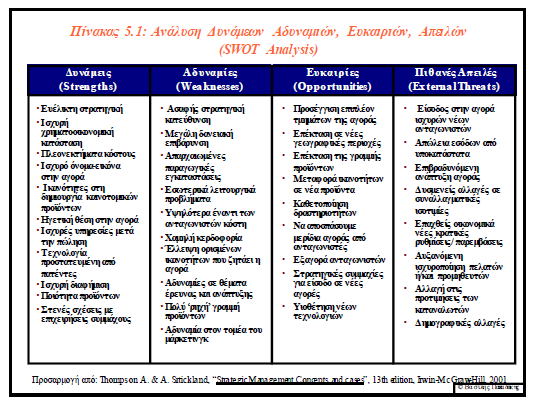 Τα Στάδια της Διαμόρφωσης της Στρατηγικής
Ανακεφαλαίωση – Ερωτήματα
Ποιες είναι οι κύριες σχολές στρατηγικής σκέψης;
Η ανάλυση S.W.O.T ποιου μοντέλου στρατηγικής αποτελεί βασικό εργαλείο;
Σε πόσα στάδια χωρίζεται η διαδικασία της διαμόρφωσης της στρατηγικής και ποια είναι αυτά;
Τι περιλαμβάνει το επιχειρηματικό σχέδιο της μιας σελίδας;
13
Βιβλιογραφία
“Στρατιγική των Επιχειρήσεων: Ελληνική και Διεθνής Εμπειρία”, Τόμος Α’, Παπαδάκης Μ. Βασίλης, Εκδόσεις Μπένου , 6η Έκδοση (2012)
Mintzberg  H. the strategy Concept I : Five Ps for Strategy, California Management Review (Fall 1987) pp.18
http://www.tovima.gr/finance/article 24/07/14
http://www.seaa.gr/el/content/58 
http://www.themanager.org/Models/P5F_2.htm
http://www.strategicmanagementinsight.com
Προσαρμογή από Rothaermel’s (2013) ‘Strategic Management’, σελ..91
http://www.strategicmanagementinsight.com/topics/competitive-advantage.html
Σημείωμα Αναφοράς
Τριάρχη Ε. (2015) Επιχειρησιακή Στρατηγική και Πολιτική. ΤΕΙ Ηπείρου. Διαθέσιμο από:
http://oc-web.ioa.teiep.gr/OpenClass/courses/LOGO125/
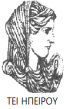 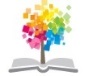 15
ΔΙΑΤΑΡΑΧΕΣ ΦΩΝΗΣ, Ενότητα 0, ΤΜΗΜΑ ΛΟΓΟΘΕΡΑΠΕΙΑΣ, ΤΕΙ ΗΠΕΙΡΟΥ - Ανοιχτά Ακαδημαϊκά Μαθήματα στο ΤΕΙ Ηπείρου
Σημείωμα Αδειοδότησης
Το παρόν υλικό διατίθεται με τους όρους της άδειας χρήσης Creative Commons Αναφορά Δημιουργού-Μη Εμπορική Χρήση-Όχι Παράγωγα Έργα 4.0 Διεθνές [1] ή μεταγενέστερη. Εξαιρούνται τα αυτοτελή έργα τρίτων π.χ. φωτογραφίες, Διαγράμματα κ.λ.π., τα οποία εμπεριέχονται σε αυτό και τα οποία αναφέρονται μαζί με τους όρους χρήσης τους στο «Σημείωμα Χρήσης Έργων Τρίτων».
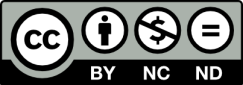 Ο δικαιούχος μπορεί να παρέχει στον αδειοδόχο ξεχωριστή άδεια να  χρησιμοποιεί το έργο για εμπορική χρήση, εφόσον αυτό του  ζητηθεί.
[1]
http://creativecommons.org/licenses/by-nc-nd/4.0/deed.el
Τέλος Ενότητας
Επεξεργασία: Βαφειάδης Νικόλαος
Πρέβεζα, 2015
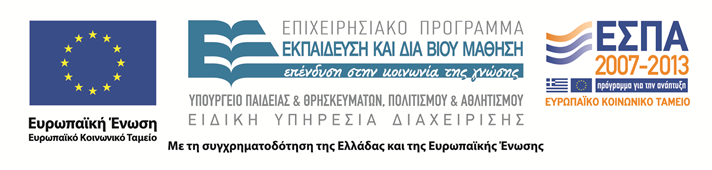 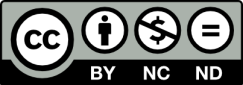 Σημειώματα
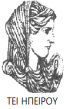 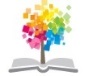 18
ΔΙΑΤΑΡΑΧΕΣ ΦΩΝΗΣ, Ενότητα 0, ΤΜΗΜΑ ΛΟΓΟΘΕΡΑΠΕΙΑΣ, ΤΕΙ ΗΠΕΙΡΟΥ - Ανοιχτά Ακαδημαϊκά Μαθήματα στο ΤΕΙ Ηπείρου
Διατήρηση Σημειωμάτων
Οποιαδήποτε  αναπαραγωγή ή διασκευή του υλικού θα πρέπει  να συμπεριλαμβάνει:

το Σημείωμα Αναφοράς
το  Σημείωμα Αδειοδότησης
τη Δήλωση Διατήρησης Σημειωμάτων
το Σημείωμα Χρήσης Έργων Τρίτων (εφόσον υπάρχει) 

μαζί με τους συνοδευόμενους υπερσυνδέσμους.
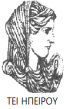 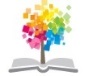 19
ΔΙΑΤΑΡΑΧΕΣ ΦΩΝΗΣ, Ενότητα 0, ΤΜΗΜΑ ΛΟΓΟΘΕΡΑΠΕΙΑΣ, ΤΕΙ ΗΠΕΙΡΟΥ - Ανοιχτά Ακαδημαϊκά Μαθήματα στο ΤΕΙ Ηπείρου
Τέλος Ενότητας
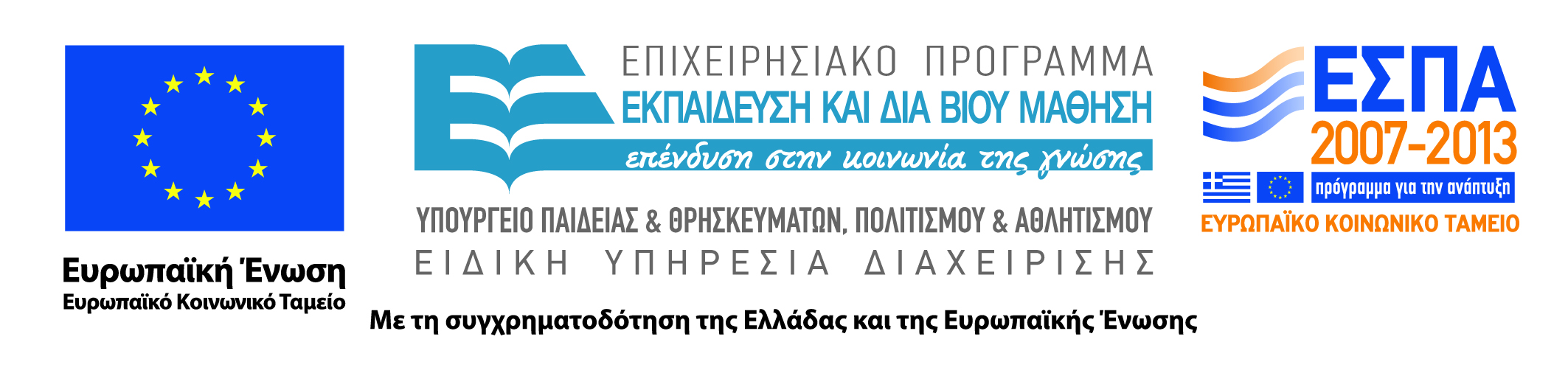 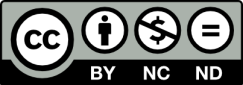